IETF DMM WGMobility Exposure and Selection WTCall#3
Feb 10, 2015
Work Items
#1. Describe how IP address type is communicated between the apps and IP stack on the MN.
Source address selection based on IP address type

#2. Describe how IP address type information is conveyed from network to MN.

#3. Describe how a required type of IP address is dynamically configured, when one is not already available on the MN.

#4. Describe how MN decides between IP-layer and other layer-based mobility support (e.g., MPTCP, SIP, app-layer) to apply on a given data flow
2
Principles
Different types of source addresses:
Fixed IP address:
A stable IP address that does not change (practically) at all
Example: A home address anchored on a centralized HA
Used by mobile server app that publishes its IP address in DNS, etc.
Sustained IP address:
A stable IP address that does not change until the flows using the address terminate
Example: An IP address temporarily anchored on the access router
Used by Skype call, VPN, live video streaming, etc.
Nomadic IP address:
An IP address that cannot be maintained when MN moves off-link
Example: An IP address allocated by a typical/basic WiFi hotspot
Used by DNS client, IM client, apps using MPTCP, etc.
A new attribute for IP addresses: Mobility support type
Each data flow needs to be bound to an IP address according to its mobility characteristic
Source address “selection”
3
Item#1
RFC 5014: IPv6 Socket API for Source Address Selection
RFC already defined 2 relevant flags:
IPV6_PREFER_SRC_HOME
IPV6_PREFER_SRC_COA
Not sufficient, as we need to distinguish among 3 different types
Fixed IP Address
Sustained IP Address
Nomadic IP Address
Also, solution must trigger IP address allocation attempt if the requested type IP address is not already configured:
Item#3: “Describe how a required type of IP address is dynamically configured, when one is not already available on the MN”
Need extensions to RFC 5014
4
Item#1
Network protocols to configure IP address of desired type are independent of the API between the apps and IP stack on the MN
Support for 3 address types can be implemented by various DMM proposals that are being discussed in DMM WG
2 relevant drafts:
http://tools.ietf.org/html/draft-liu-dmm-mobility-api-02
(http://www.ietf.org/proceedings/88/slides/slides-88-dmm-8.pdf)
https://datatracker.ietf.org/doc/draft-yegin-dmm-ondemand-mobility/
(http://www.ietf.org/proceedings/90/slides/slides-90-dmm-6.pdf) 
Next step:
WT to study proposals and discuss
5
yegin-dmm-ondemand-mobility
Works with RFC 5014 framework
New IPV6_ADDR_PREFERENCES flags
IPV6_REQ_FIXED_IP
IPV6_REQ_SUSTAINED_IP
IPV6_REQ_NOMADIC_IP
If the requested type IP address is not already configured, then the IP stack attempts to dynamically configure one
✓
✓
✓
6
liu-dmm-mobility-api
✓
New extensions of RFC 5014

IPV6_PREFER_SRC_LOCAL HNP:
Prefer to use locally allocated home network prefix.
IPV6_PREFER_SRC_REMOTE_HNP:
Prefer to use home network prefix that allocated by other access router instead of the one that the MN currently attach.
??
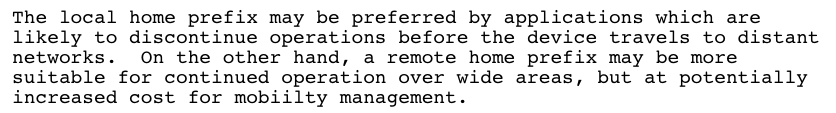 7
Way Forward
Use yegin-dmm-ondemand-mobility as baseline
Text to be added: Backward compatibility
Anything else missing?
8
Items #2/#3
#2. Describe how IP address type is conveyed from network to MN.
#3. Describe how a required type of IP address is dynamically configured, when one is not already available on the MN.

https://tools.ietf.org/html/draft-ietf-mif-mpvd-id-00
https://tools.ietf.org/html/draft-ietf-mif-mpvd-dhcp-support-00
http://tools.ietf.org/html/draft-ietf-mif-mpvd-ndp-support-00

Next steps:
Identify principles
Study proposals
9